Data Acquisition System for RF Beam Detector
Kyle Leleux
RF Detector Meeting
25 July 2019
How are we Collecting Data?
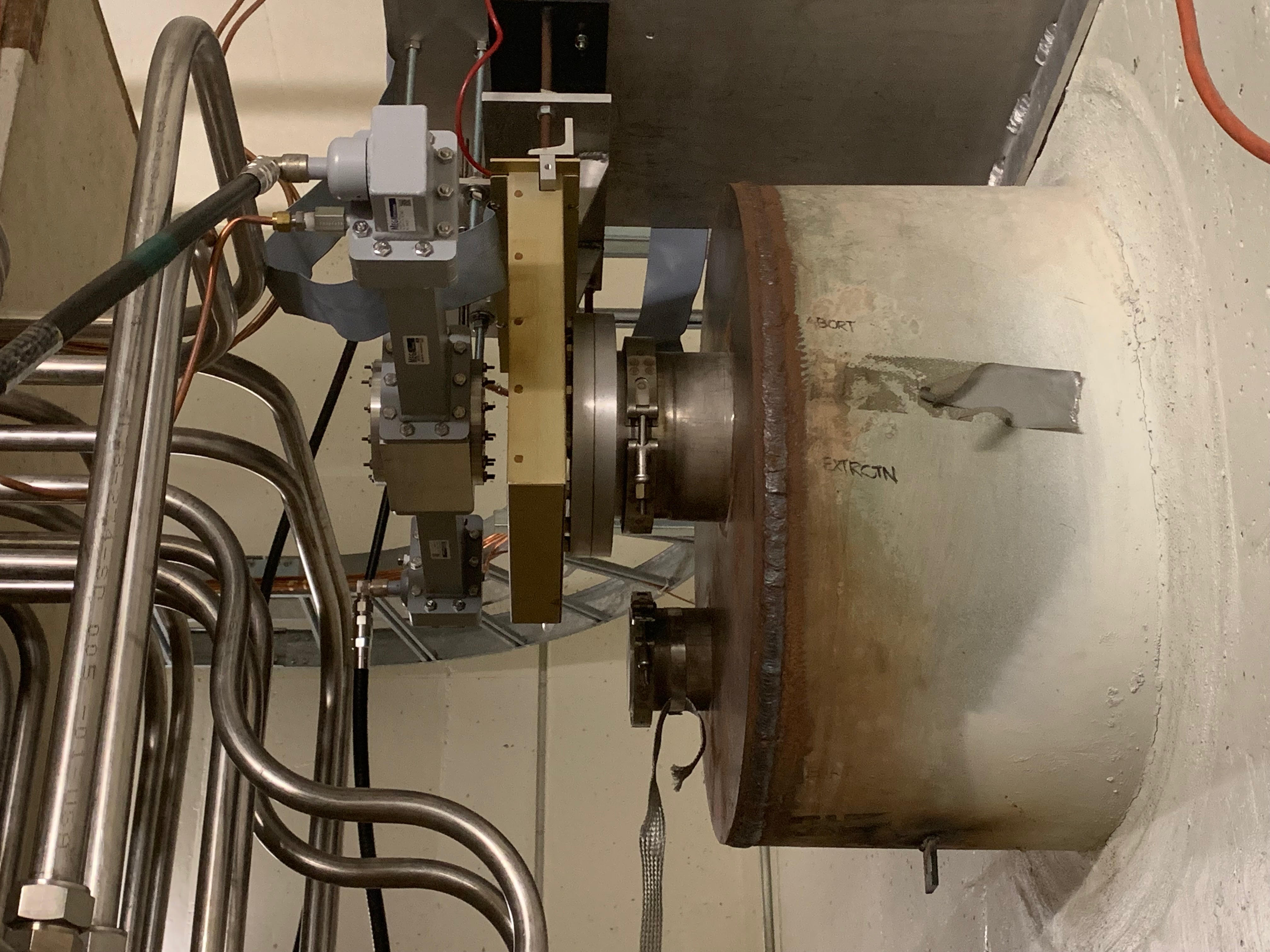 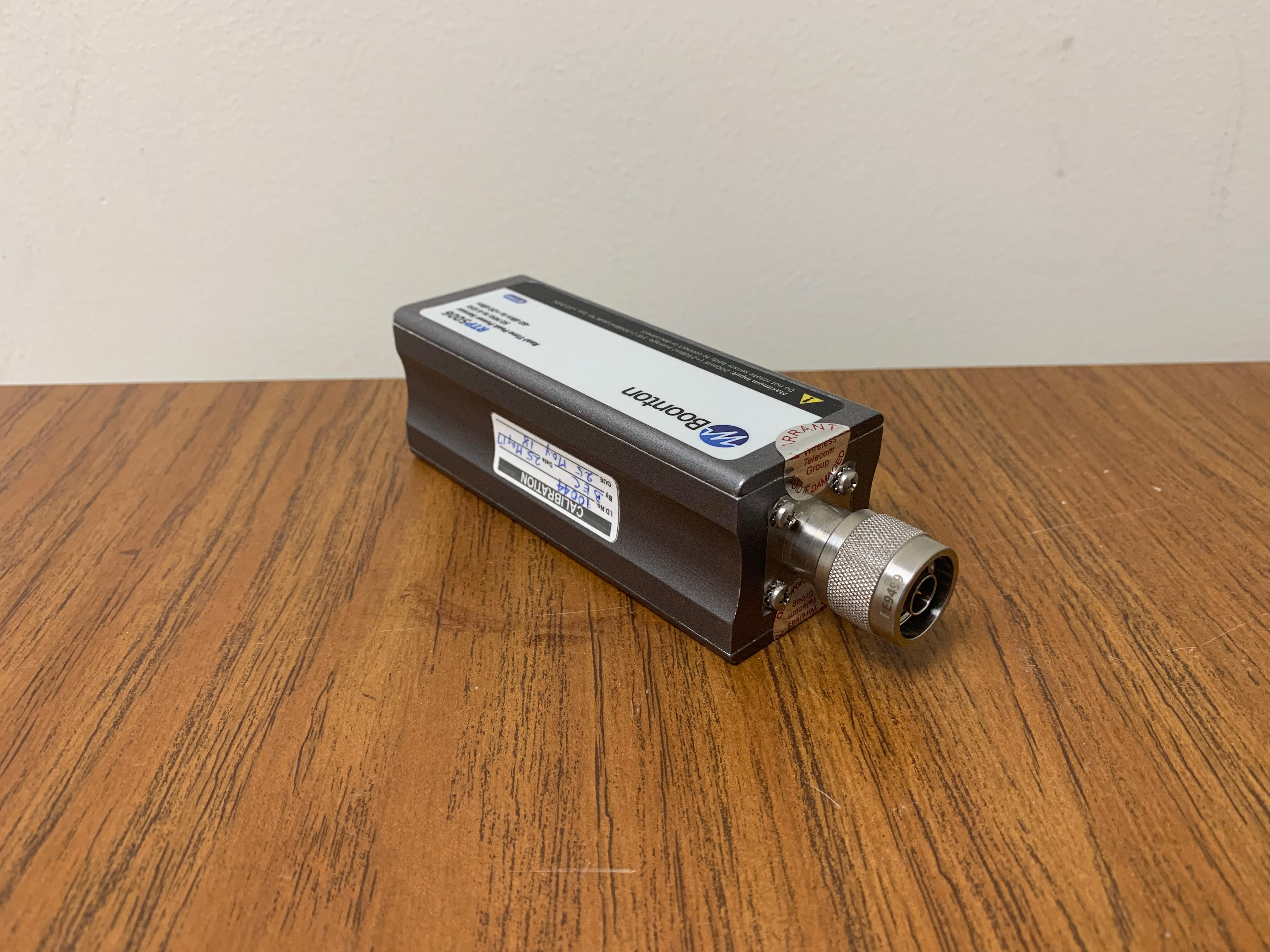 2
7/25/2019
Kyle Leleux | RF Detector Meeting
Front-end Display
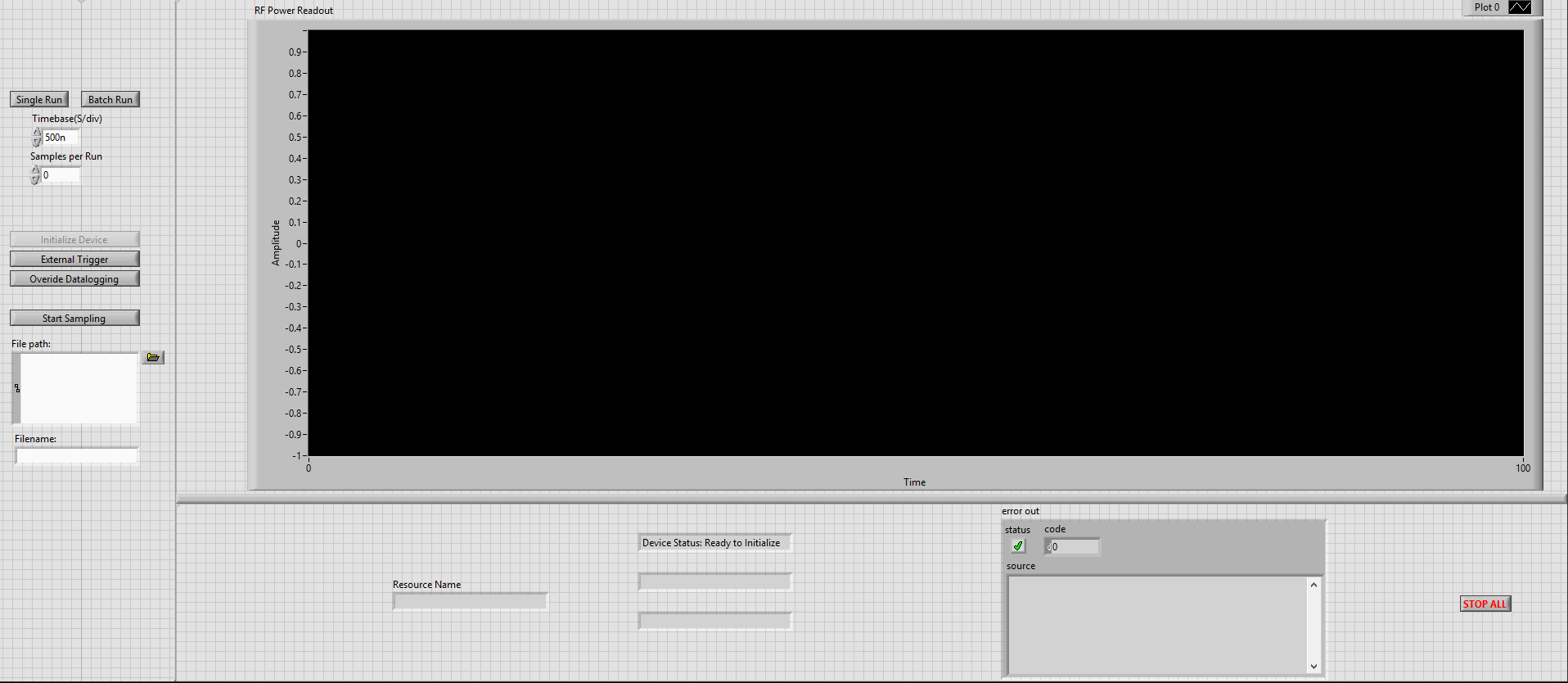 3
7/25/2019
Kyle Leleux | RF Detector Meeting
Dataflow Operations
Specify Parameters
Samples
Time base
File path
File name
Initialize Device
Start Sampling
Check trigger
Generate timestamp
Fetch waveform
Save waveform
Plot Waveform
Post Processing
Add headers
Add time column
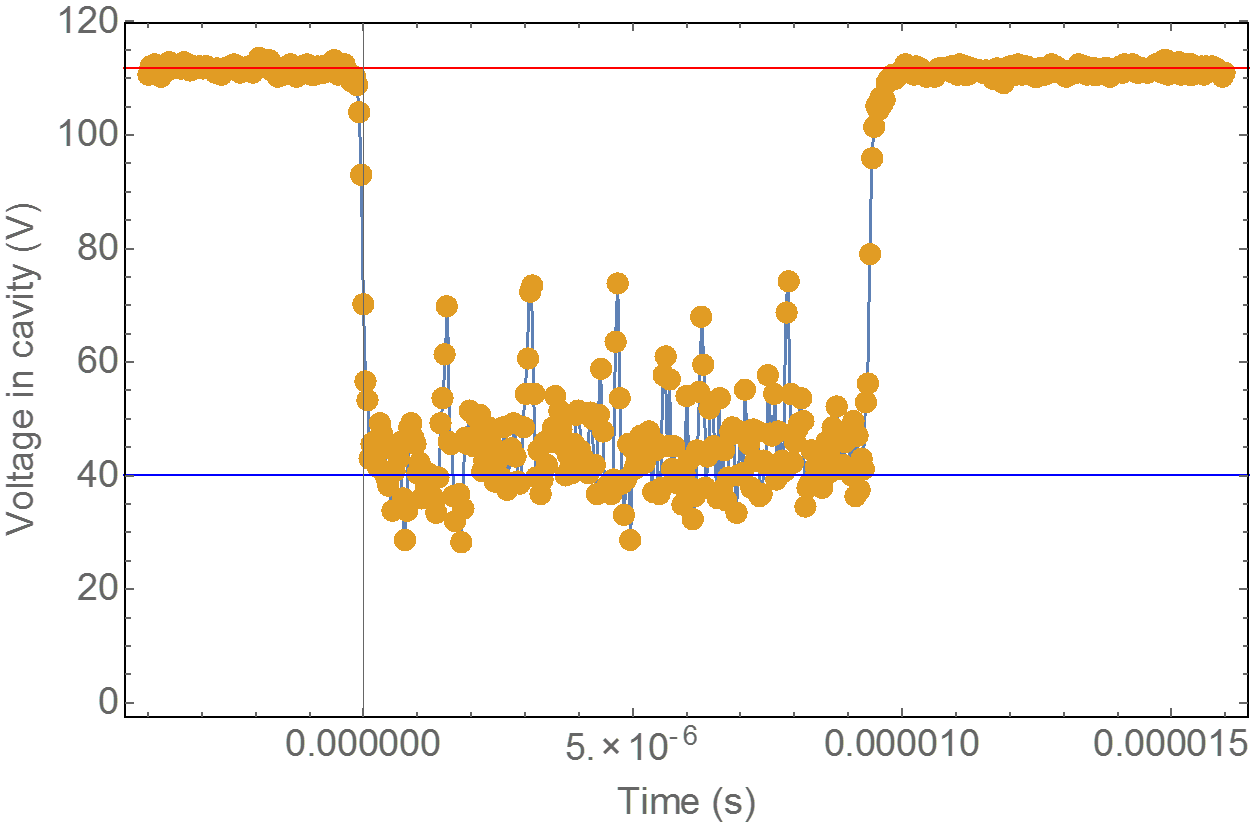 4
7/25/2019
Kyle Leleux | RF Detector Meeting
Challenges During the Development Cycle
Reacquainting with LabVIEW
Driver Issues
Different Iterations
Design Optimizations
Benchtop Testing
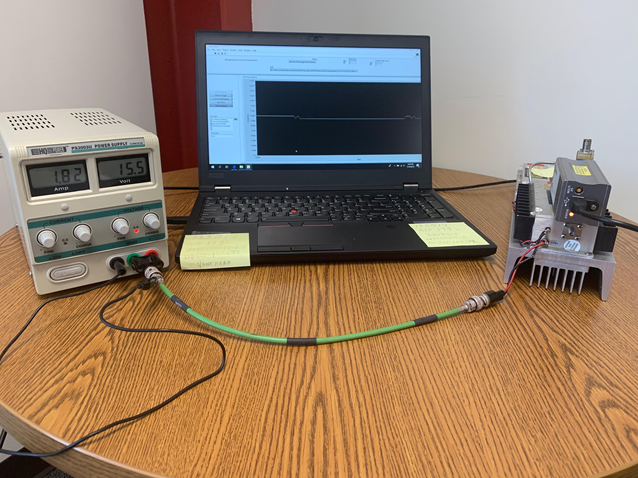 5
7/25/2019
Kyle Leleux | RF Detector Meeting
Future Plans
Benchtop TTL Signal
Implement Data Processing
Implement Safety Measures
Documentation and Comments
Poster and Paper
Implement the DAQ System for the Beam Signal
Not only DAQ, but Control
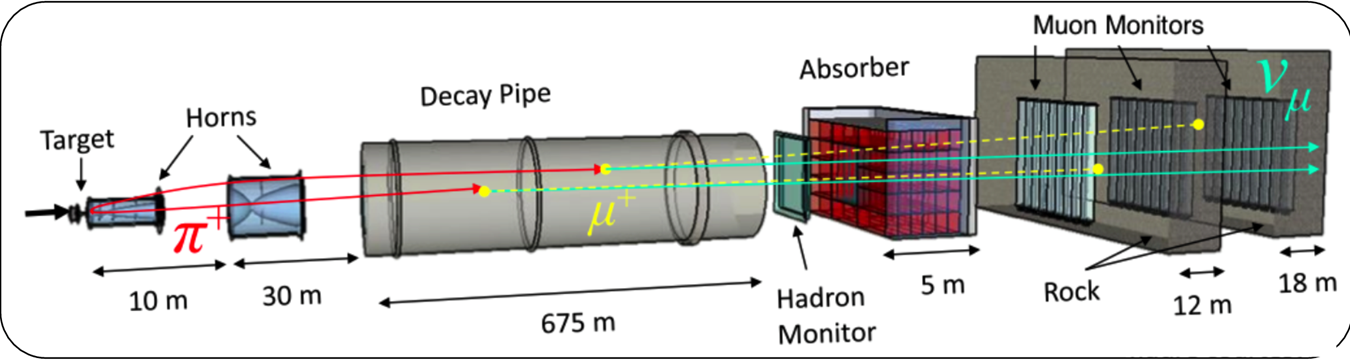 6
7/25/2019
Kyle Leleux | RF Detector Meeting
Questions?
7
7/25/2019
Kyle Leleux | RF Detector Meeting